Fractions Key Stage 3Video 4.2Students use fraction wallsto add fractions
4.2 Students use fractionwalls to add fractions
“We had      plus    , Pascal, 
what did you notice?”
“… that you can’t do it on the graph”

Notice how the choice of an example that couldn’t be done on the graph forced the students to think about the numbers involved and encouraged fluency with the symbols.
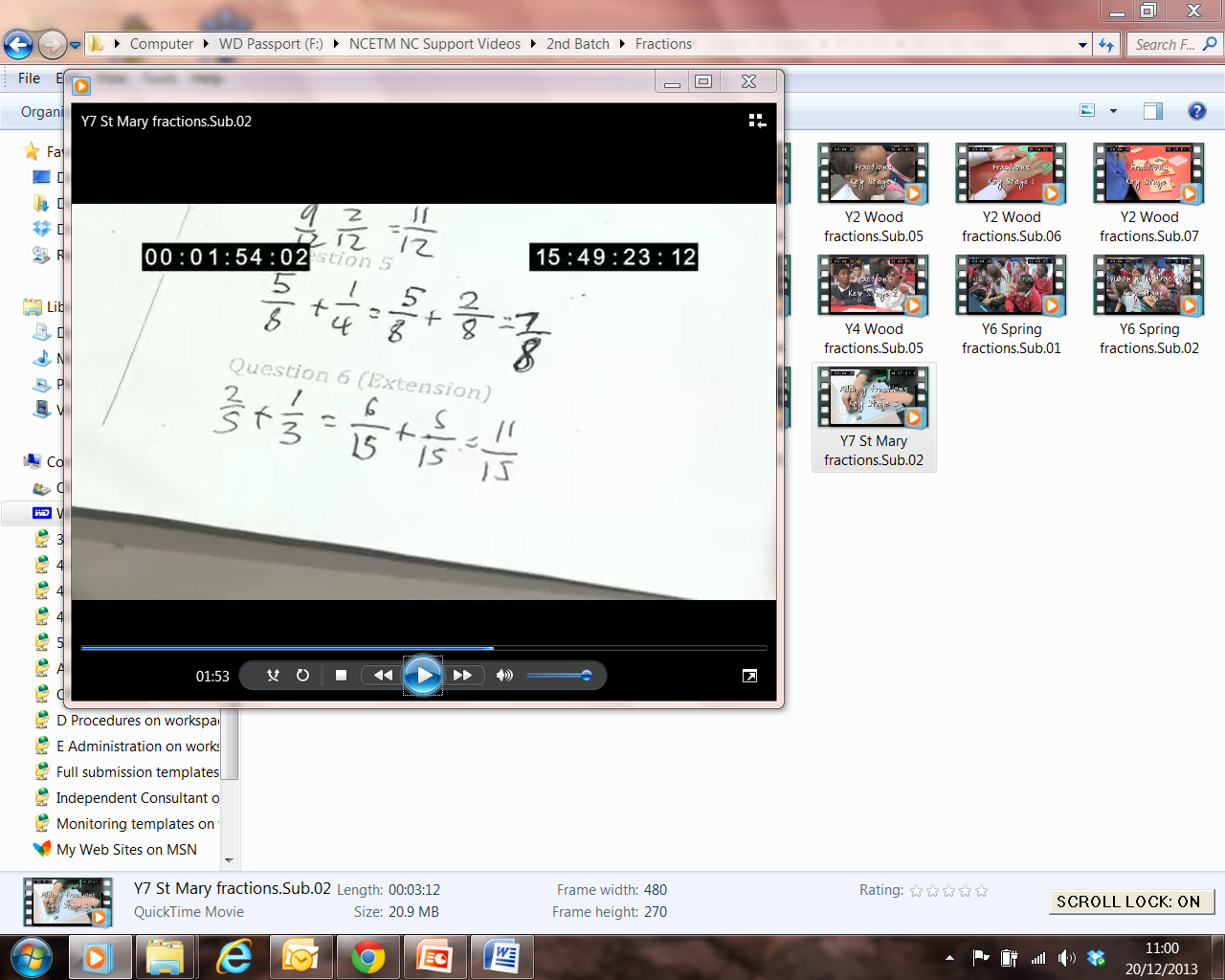 2
1
5
3